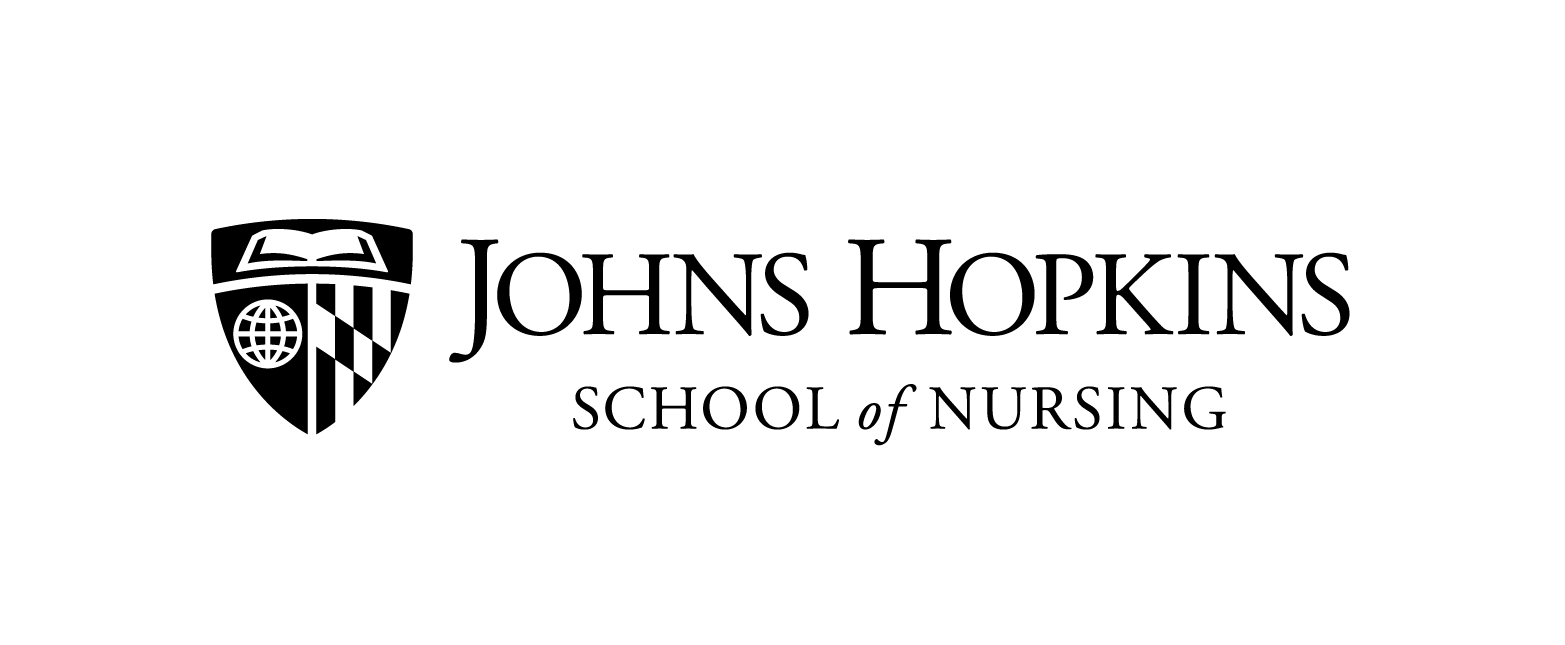 Leading the way in education, research and practice – locally and globally.
Nurse Faculty Loan Program (NFLP)
www.nursing.jhu.edu
What is NFLP?
The Nurse Faculty Loan Program (NFLP) is a loan forgiveness program that prepares and trains qualified nurse educators to fill faculty vacancies and increase the number of trained nurse preceptors entering the workforce. In exchange for employment as a nurse faculty following graduation, the program authorizes cancelation of up to 85% of the loan.
Qualified Academic Programs
Students must be enrolled in one of the following programs to apply for NFLP funding:
DNP Executive
DNP Advanced Practice
DNP/PhD
PhD
Student Qualifications
At JHSON, to qualify for NFLP, students must meet the following criteria:
Be a U.S. citizen or national of the U.S., or a lawful permanent resident of the US and its territories.
Be enrolled full-time or part-time in a Doctoral advanced nursing education program.
Maintain good academic standing as defined by the lending institution.
Have no judgment liens entered against him/her based on the default on a federal debt, 28 U.S.C. 3201(e).
Financial Information
The maximum amount of funding a student can receive is up to $40,000 per year. A student can also be funded for up to 5 years. However, there is limited funding so students are not guaranteed NFLP funding in any specific amount or for any number of years. Students need to reapply for funding each year.
Up to $40,000
per year
Up to 5 years of funding
Financial Information
Students awarded NFLP funding may cancel 85% of their loan in return for serving four years full-time as faculty in any accredited school of nursing.
Financial Information
Upon completion of years 1, 2, and 3 as a full-time nursing faculty, NFLP recipients will have 20% of their loan cancelled after each year. After the fourth year, 25% of the loan will be cancelled. NFLP recipients must work for four consecutive years as full-time nursing faculty, advanced practice nurse preceptor, practice in underserved or rural communities (or a combination) to receive the 85% cancellation.
Financial Information
The remaining 15% of the loan that is not cancelled is paid back by the NFLP recipient over 10 years at an interest rate of 3%. However, NFLP borrowers may, at his or her option, and without penalty, prepay all or any part of the loan at any time.
Award Process & Requirements
Fund balance is awarded to qualified applicants with a preference recognized for continuing students.
Selection committee reviews applicants and fit with NFLP award criteria. 
The number and award amounts are determined.
Applicants are notified.
Awardees must: 
Accept the award
Sign the promissory note
Meet recipient requirements during the program
Complete exit interview at graduation
Satisfy service obligations and 15% loan repayment
NFLP Grant Recipient Requirements
All recipients of the NFLP grant are required to complete the following actions:
Enroll in at least one NECO course
Attend NFLP workshop(s)
Meet with JHU Career Services Office
Provide information as requested
NECO Course Options
NR.110.540 Teaching Strategies in Nursing
The principles underlying the teaching of adult learners will be examined and applied to classroom and clinical settings. Emphasis is on application of practical strategies to plan, conduct, and evaluate educational experiences in nursing. Innovative teaching techniques, use of media, evaluation techniques, and test construction/evaluation are addressed. Prerequisite: Baccalaureate degree, some post-Baccalaureate nursing experience

NR.110.641 Online Teaching and Learning: Development and Instruction
The purpose of this course is to provide the learner with necessary knowledge and tools to develop and teach in an online course platform. Key design features when developing an online course will be examined in addition to the best practices and evidence-based benchmarks for online teaching and learning. Teaching strategies and guidelines for the educator to use in his/her own instructional setting will be reviewed.
 
NR.110.638 Curriculum Theory & Design
This course focuses on the underlying philosophic and theoretical foundations that inform academic curriculum design and practice. The underlying competing philosophical and practical perspectives of curriculum design are full of contradictions, challenges, uncertainties and directions. Course participants will critically analyze these frameworks and perspectives as background for critiquing and designing academic nursing curricula and courses. This course is about what we teach, why we teach, who we teach, how we teach, and the ever-changing context in which we teach. Attempts to "revolutionize" nursing curricula in the 1990's did not happen. Course participants will be challenged to think critically about ways to transform and revitalize nursing curricula.
NECO Course Options
NR.110.730 Evaluation: From Individual to Program
The principles guiding evaluation in nursing academia will be examined. Emphasis will be placed on the role of administrators, faculty, students and communities of interest in the evaluation process. Methods, techniques, and strategies used to conduct assessment of individual student performance in a variety of settings and evaluation of overall program effectiveness will be analyzed. Aspects of faculty evaluation will also be explored, as they relate to appointment, promotion, and tenure. Accreditation standards from the Commission on Collegiate Education in Nursing, the National League for Nursing Accreditation Commission, and selected nursing specialty organizations will be discussed.

NR.110.543 Teaching Practicum
This course will give students an opportunity to apply concepts of teaching strategies, curriculum theory and design and evaluation in the educator role that is within their area of interest. The student can choose from a variety of opportunities. Pre/corequisites: NR.110.638, 110.540, 110.730, or permission of faculty/advisor
Application Dates
August 20, 2020: Applications open
August 24, 2023: NFLP Information Session
September 2, 2023: Applications due
September 5, 2023: Selection Review
September 8: Award notifications
Expectations After Graduation
Complete ECSI NFLP Exit Survey https://nursing.jhu.edu/admissions/financial-aid/nflp/Nurse-Faculty-Loan-Program-Exit-Information.pdf
NFLP recipients must obtain employment as a nurse faculty member within 12 months of graduation. 
NFLP recipients who do not obtain employment within that time are not eligible for the 85% cancellation.  
NFLP graduates may be:
employed full-time as faculty 
Employed full-time by combining a part-time faculty and part-time clinical education position with employment
NP preceptor with faculty appointment
If verified service commitment is not upheld, at that point the full loan must be repaid and the interest will be at the prevailing market rate.
Special circumstances (deferment, military service, etc.)

The prevailing market rate, which is determined by the Secretary of the Treasury Department, is fixed and published quarterly in the Federal Register. The current rate of 9 5/8%, as fixed by the Secretary of the Treasury, is certified for the quarter ended June 30, 2021.
What If?
If verified service commitment is not upheld, at that point, the full loan balance must be repaid and the interest will be at the prevailing market rate.

The prevailing market rate, which is determined by the Secretary of the Treasury Department, is fixed and published quarterly in the Federal Register. As of June 30, 2020 the current prevailing market rate is 9.5%. The current rate of 9 1/12%.
What If?
Please work with our loan service provider to determine if a deferral or forbearance are allowable given your specific circumstance.
Common Questions
Where Can I Find All This Information and the Application?
Please visit our NFLP webpage: https://nursing.jhu.edu/admissions/financial-aid/nurse-faculty-loan-program.html

HRSA Loan Program Guidelines:
https://bhw.hrsa.gov/sites/default/files/bureau-health-workforce/funding/nflp-admin-guidelines.pdf
Contact Information
During School:
Academic Affairs
NFLP Application/Acceptance Support
SON-AcademicAffairs@jhu.edu

Sherrod Wilkerson
Director Financial Aid
swilker6@jhu.edu 

Post Graduation:
Tricia Thompson
Accountant/Student Loans
ECSI Loan Servicing 
pthompson@jhu.edu